PSI CHI: GRADUATE SCHOOL
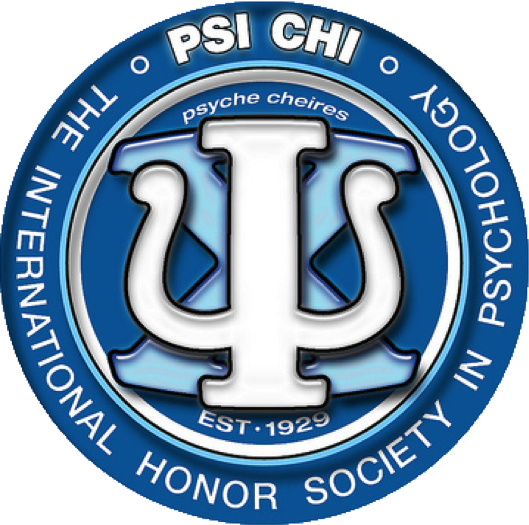 Information & Timeline
Lindsey Mountcastle (Psi Chi VP, 2020) and Ana Pieszala (Psi Chi President, 2020)
Comparing Degrees
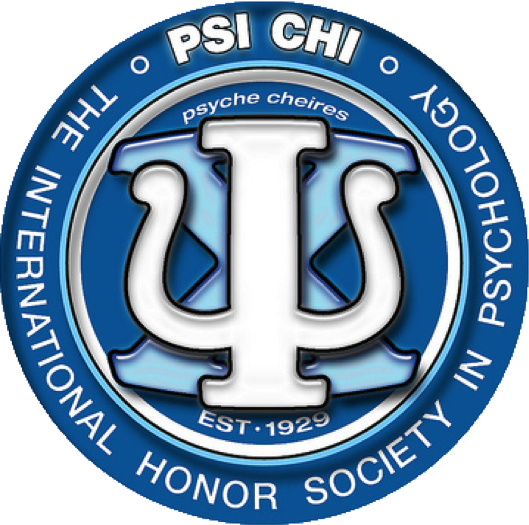 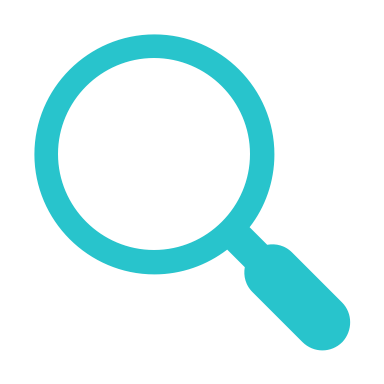 Closer Look
DOCTOR OF PHILOSOPHY
DOCTOR OF PSYCHOLOGY
PhDs are “intended for students interested in generating new knowledge through scientific research (i.e., setting up experiments, collecting data, applying statistical and analytical techniques) and/or gaining teaching experience.”
Prepare future researchers and college professors
Tuition waiver and stipend funding common
“The focus of PsyD programs is to train students to engage in careers that apply scientific knowledge of psychology and deliver empirically based service to individual, groups, and organizations.”
Prepare practitioners for clinical setting
Tuition coverage not common
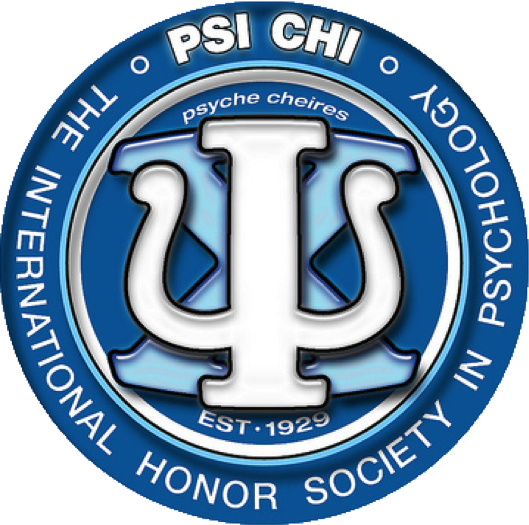 Summer: June-August
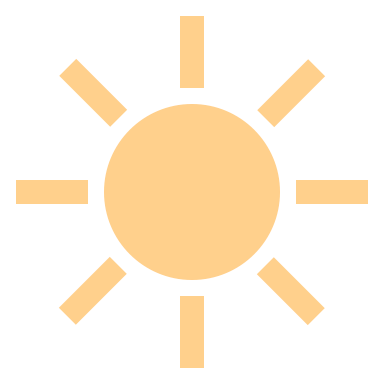 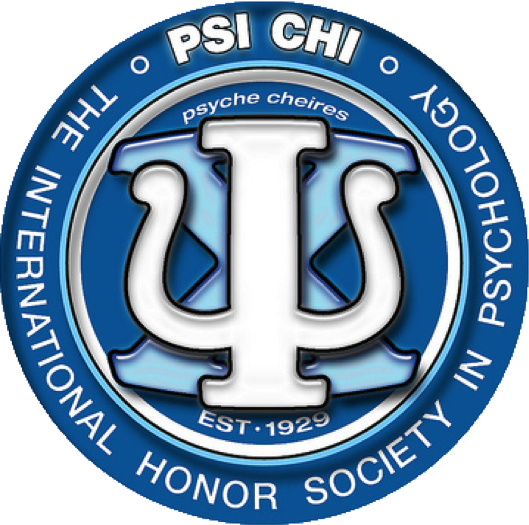 Spreadsheet Example
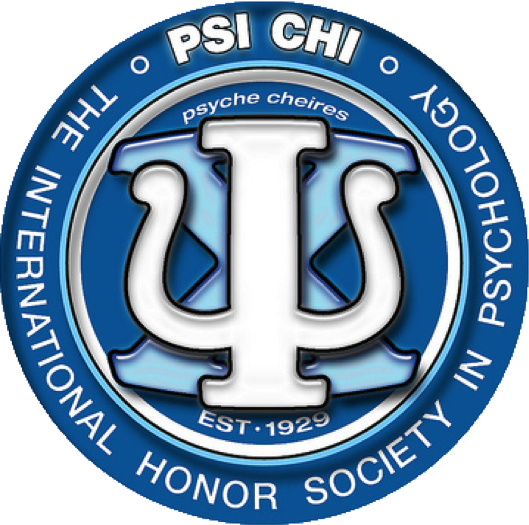 Mentor Matching
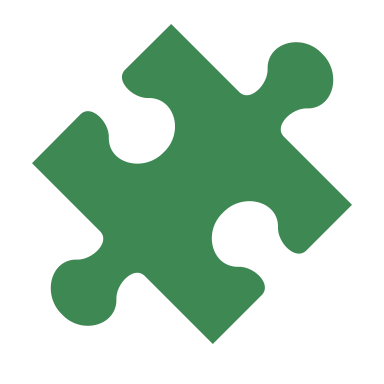 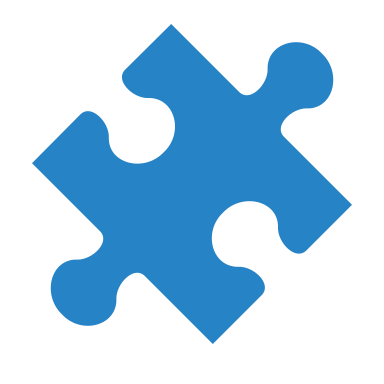 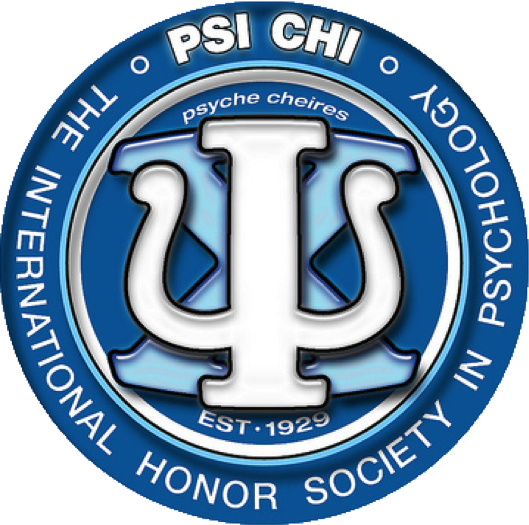 Statement of Purpose
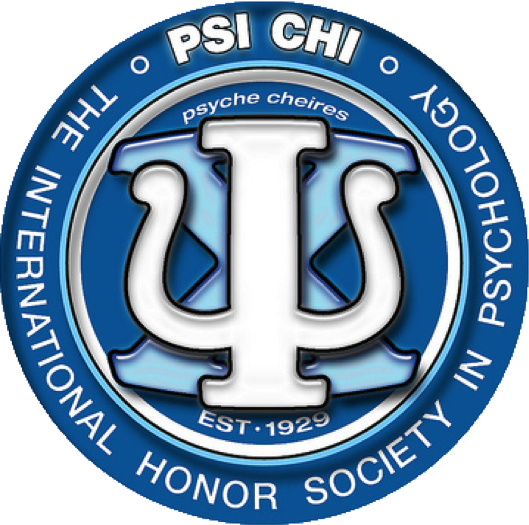 [Speaker Notes: Add a link for statement examples]
Early Fall: September-October
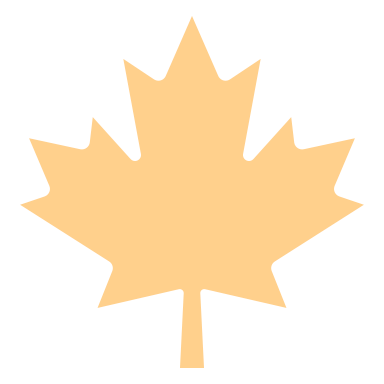 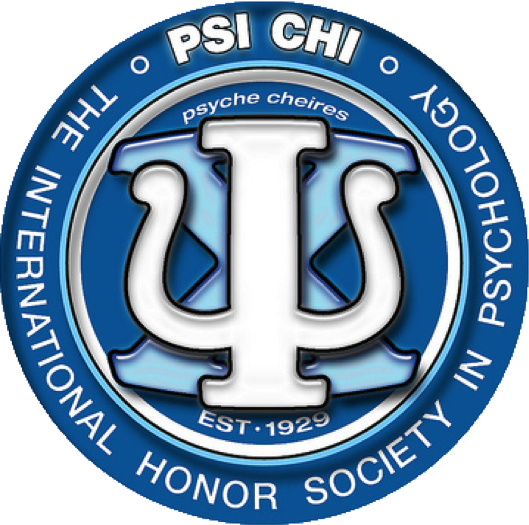 How Many Schools Should I Apply To?
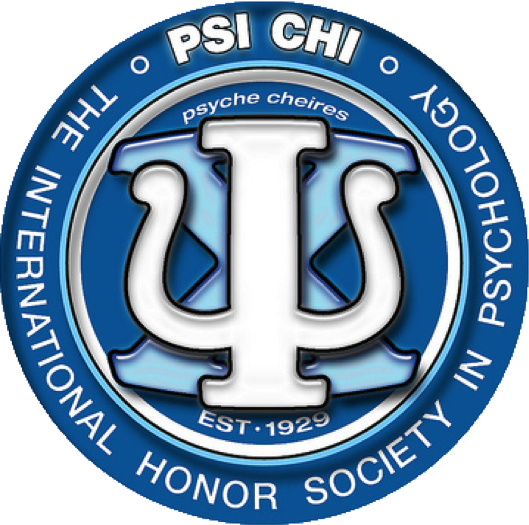 GRE Regular and Subject Tests
Regular
Psychology subject
Verbal Reasoning — Measures the ability to analyze and draw conclusions from discourse, reason from incomplete data, understand multiple levels of meaning, such as literal, figurative and author’s intent, summarize text, distinguish major from minor points, understand the meanings of words, sentences and entire texts, and understand relationships among words and among concepts. There is an emphasis on complex verbal reasoning skills.
Quantitative Reasoning — Measures the ability to understand, interpret and analyze quantitative information, solve problems using mathematical models, and apply the basic concepts of arithmetic, algebra, geometry and data analysis. There is an emphasis on quantitative reasoning skills.
Analytical Writing — Measures critical thinking and analytical writing skills, including the ability to articulate and support complex ideas with relevant reasons and examples, and examine claims and accompanying evidence. There is an emphasis on analytical writing skills.
Scoring: Total possible score 340 (excluding writing)
Time: 3 hours 45 minutes
The test consists of approximately 205 multiple-choice questions
The questions in the Psychology Test are drawn from the core of knowledge most commonly encountered in courses offered at the undergraduate level within the broadly defined field of psychology.
Adhere to the terminology, criteria and classifications referred to in the fifth edition of the Diagnostic and Statistical Manual of Mental Disorders (DSM-5).
Core topics: Biological (17–21%), Cognitive (17–24%), Social (12–14%), Developmental (12–14%), Clinical (15–19%), Measurement/Methodology/Other(15–19%)
Scoring: 200 to 990 score scale in ten-point increments
Time: 2 hours 50 mins 
*usually required for applicants who don’t hold a prior Psych degree
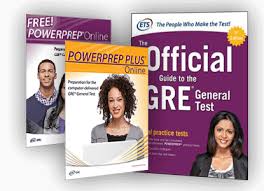 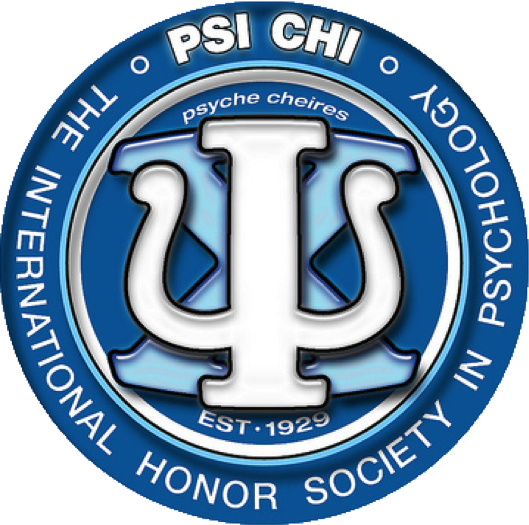 Letters of Recommendation
Many Psychology PhD programs require THREE letters of recommendation 
Additionally, pay close attention to the university’s preference of WHO the letters are written by 
Some require TWO of the three be written by (psychology)
college professors Give your references ADEQUATE time to write your letters
Provide your references with information to HELP write the letters (resume, transcript, personal statement, etc.)
Traditionally, this is something you ask in-person
Due to COVID-19, it is okay to ask POLIETLY via video call or email
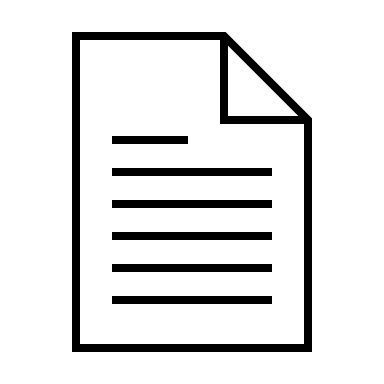 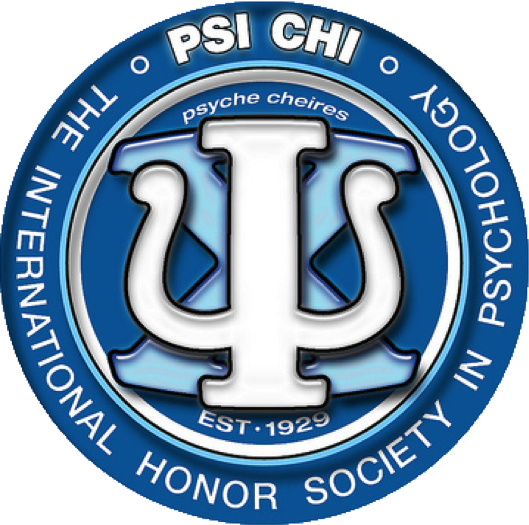 CV and Resume
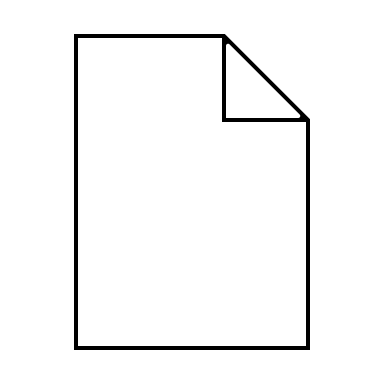 Curriculum Vitae (CV)
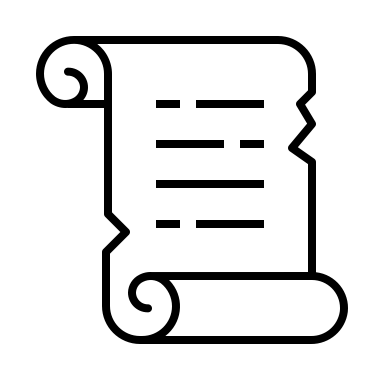 Resume
Much shorter and provides a concise overview 
The French word résumé translates to “abstract” or “summary”
For undergraduate students, typically one page (maybe two)
Covers similar information topics as CV but in much less detail
Tailor to fit particular job or school
“Resume on steroids”
Stands for Curriculum Vitae, which means “course of life” 
Detailed document highlighting your professional and academic history
Includes information like work experience, achievements and awards, scholarships or grants you’ve earned, coursework, research projects, and publications
As long as it needs to be to include all important/required information
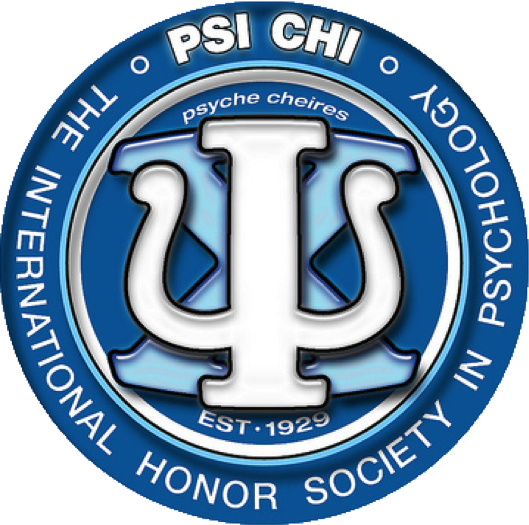 Late Fall: October-November
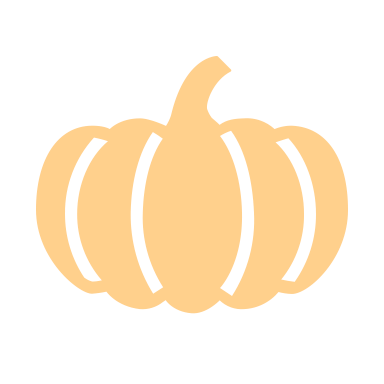 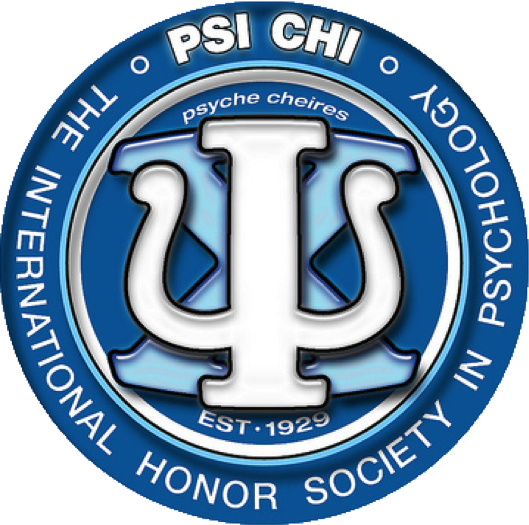 Balancing Applications with School
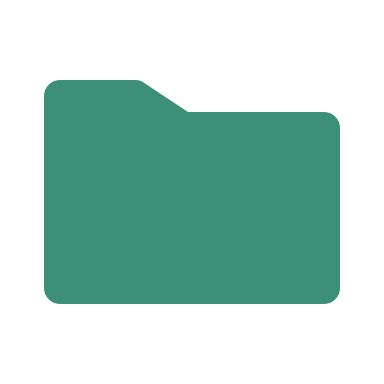 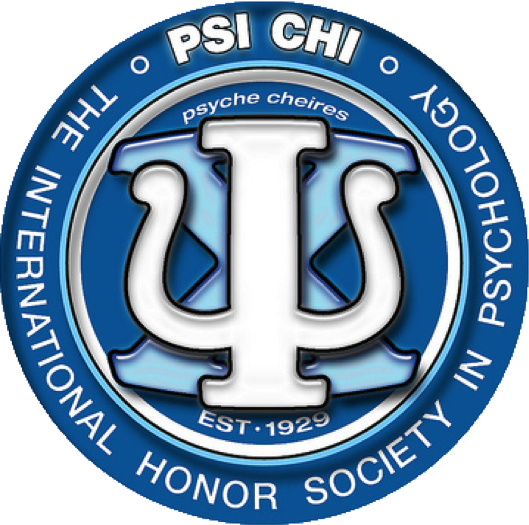 The End: November-December
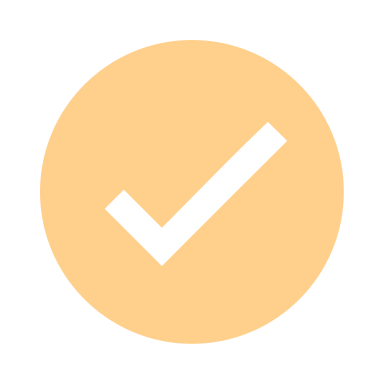 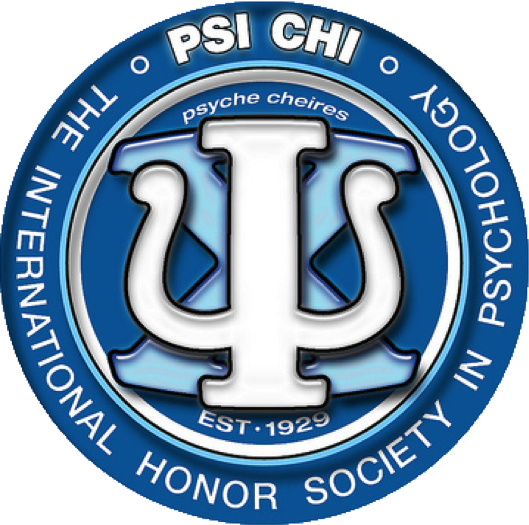 Master’s Program Example 1
M.A. in Psychology (Clinical Concentration)
Application Requirements: 
GRE typically required (waived for 2021 applicants)
Two letters of recommendation
Personal statement: “...required to submit with their applications a letter indicating why they are interested in pursuing a graduate degree in clinical psychology, his or her area of clinical and/or research interest, and his or her professional goals. Students who are considering the thesis track should discuss their area of research interest and indicate the name(s) of faculty with whom they would like to work.”
Resume/CV: “Students are required to submit a resume or CV, highlighting their research and clinical experiences, any teaching experiences they have had, and any honors or awards received.”
Proof of a bachelor’s degree with a minimum GPA of 3.0
An interview with program faculty
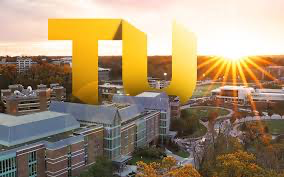 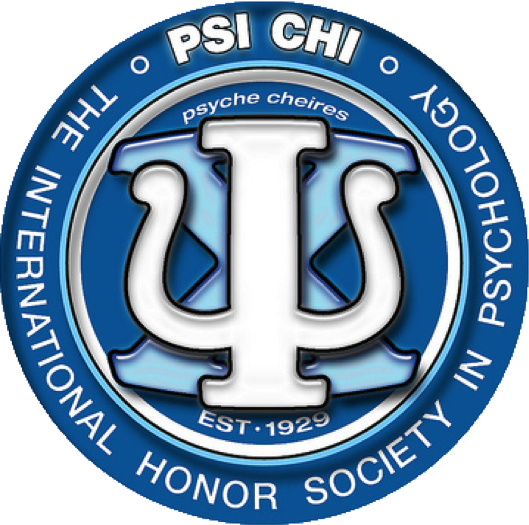 Towson Timeline (fall applicants)
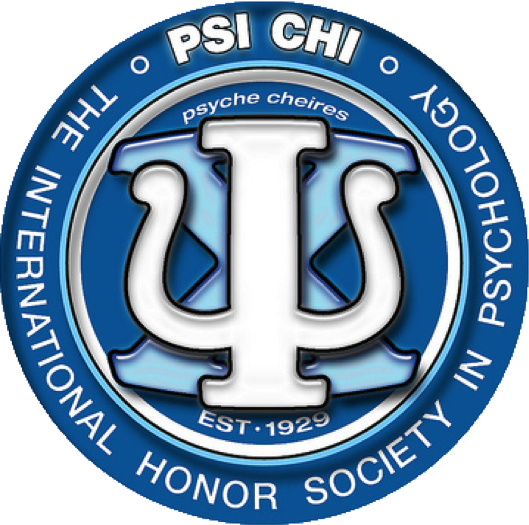 *Except for the January 15th deadline, the following dates are approximate.
Master’s Program Example 2
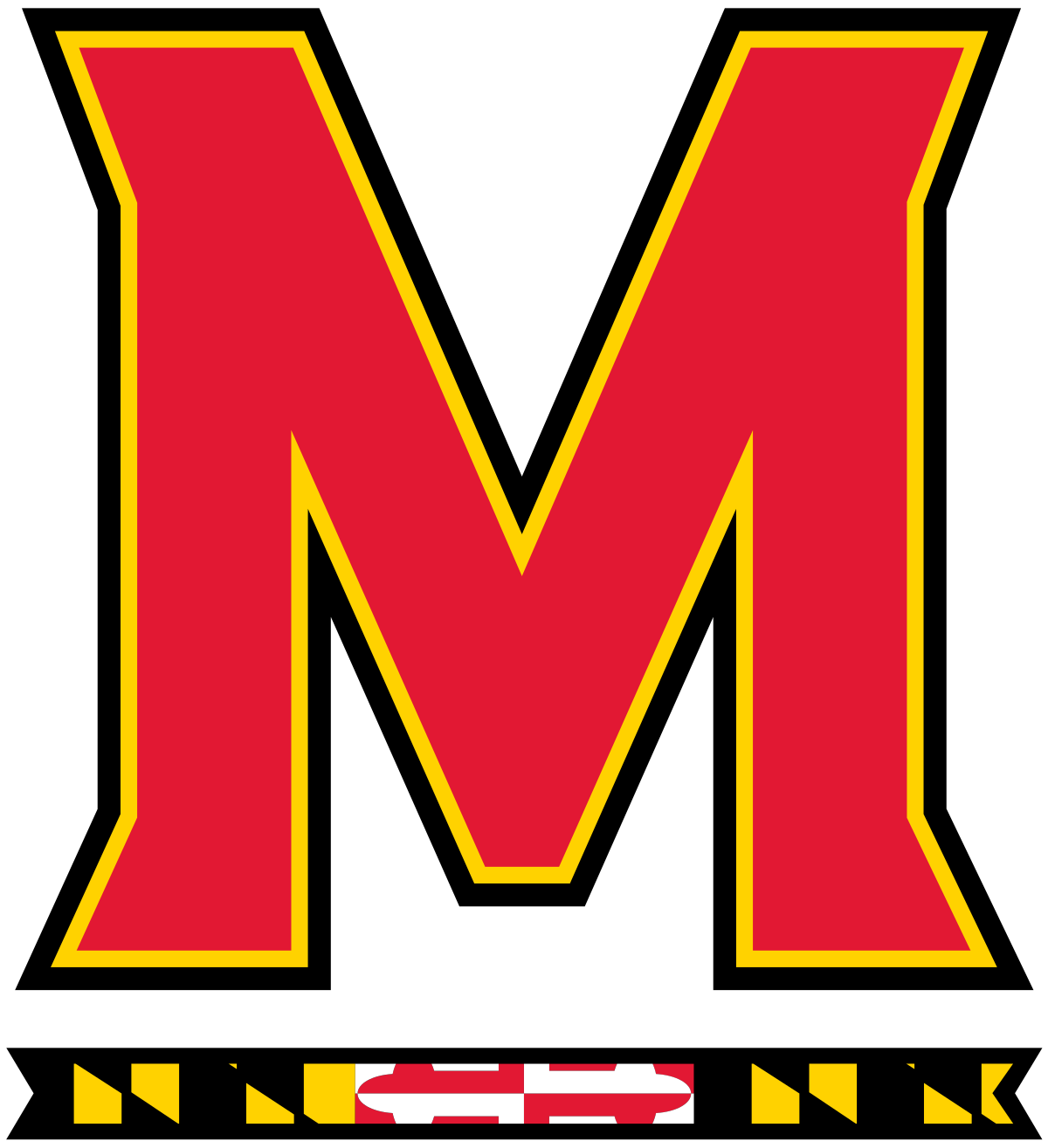 Degree: Master of Professional Studies (MPS) in Clinical Psychological Science
Application Requirements: 
A bachelor’s degree with a cumulative GPA of 3.0 or higher
Respond to an essay question (also called a “professional statement” on UMD’s website): “The goal of this essay is to get to know you as an individual and as a potential graduate student.”
Resume/CV
Two letters of recommendation
Mandatory interview if invited 
No psychology background required
GRE not required
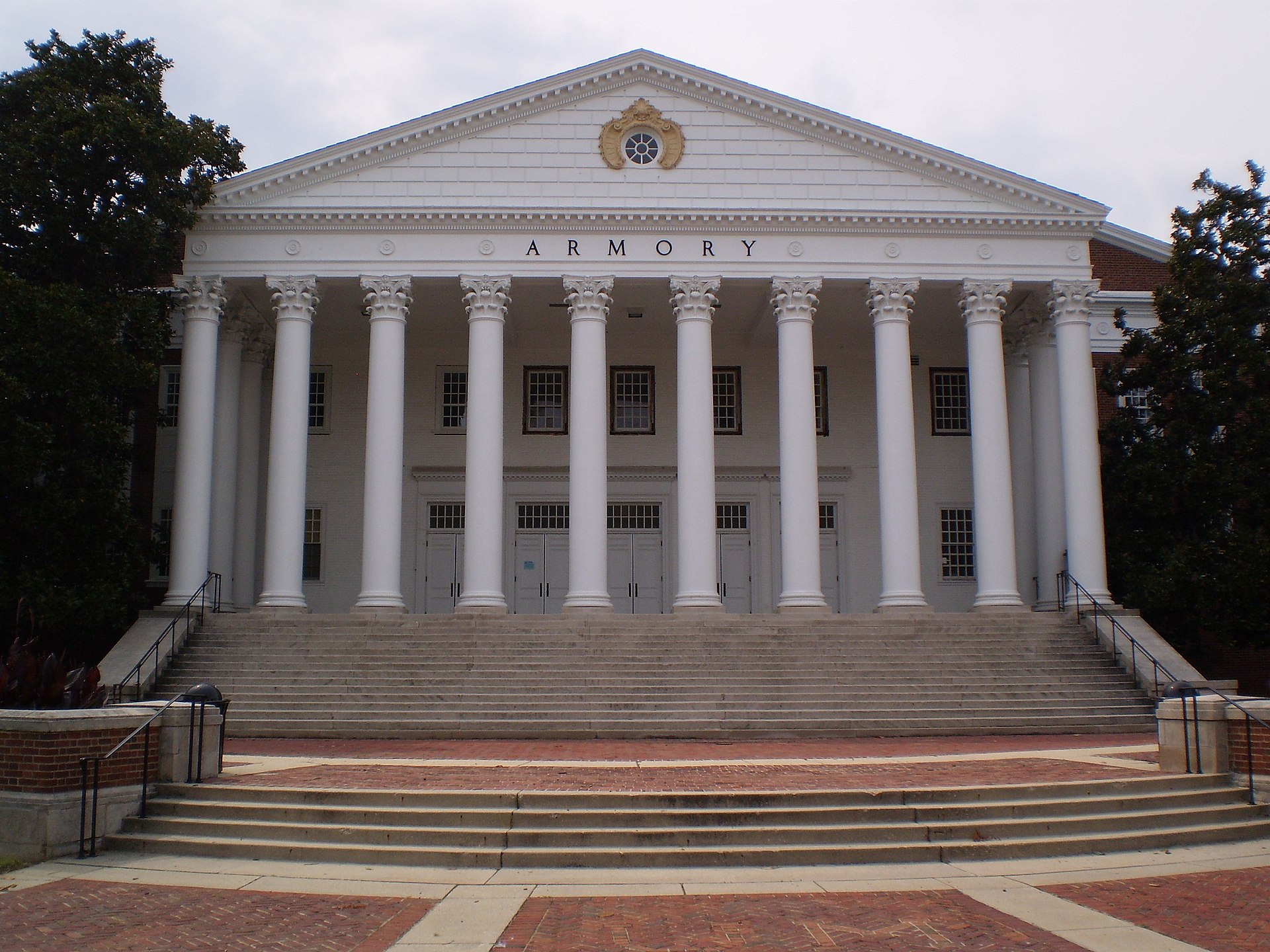 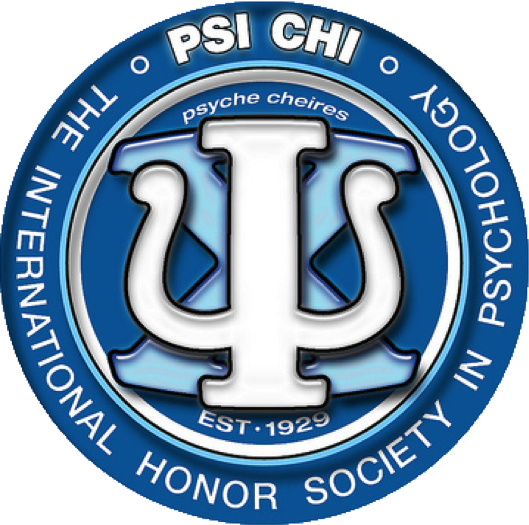 UMD, College Park Timeline (fall applicants)
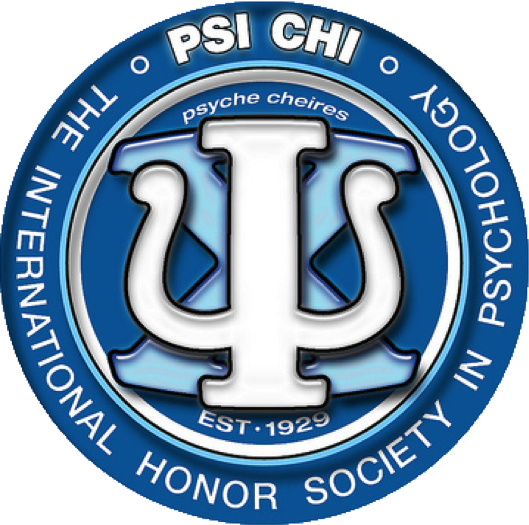 Is an Online Graduate Program Right for You?
Graduate courses are no longer confined to a physical campus!
Why Study Online?
Online learning is becoming more and more popular, especially given current world circumstances. 
Current life circumstances (if relocation is unrealistic; if you’re raising a family; if you are employed full-time; if you’re living with a chronic illness)
Convenient and flexible option! All you need is internet access and self-motivation
Online graduate degrees are available in a variety of subject areas and formats (i.e., completely online or hybrid)
Some programs allow you to earn your degree faster due to flexibility (if you can manage a demanding course load)
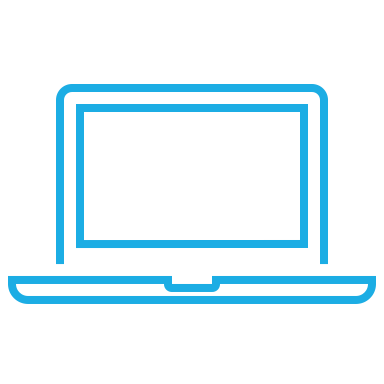 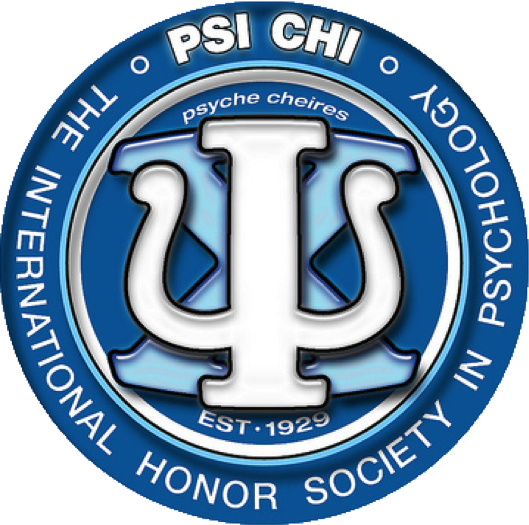 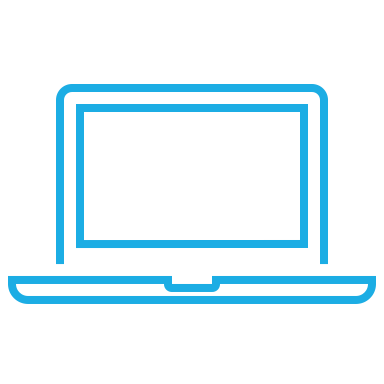 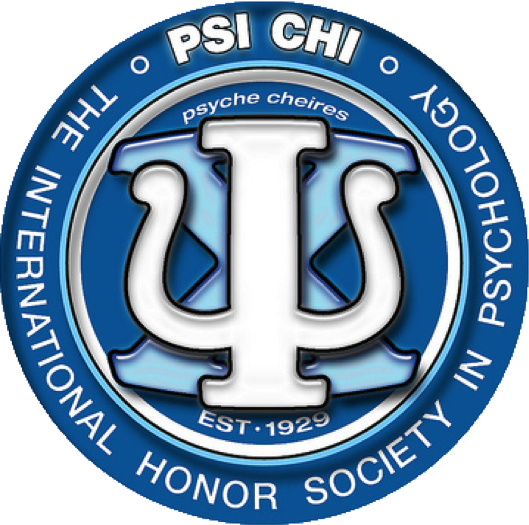 COVID-19
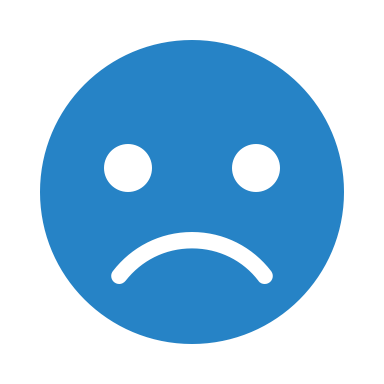 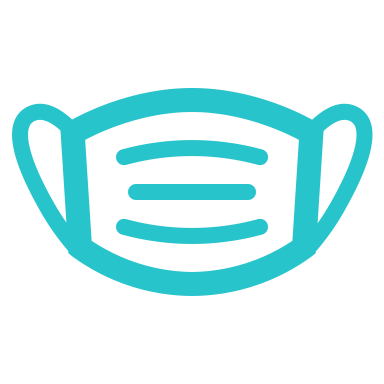 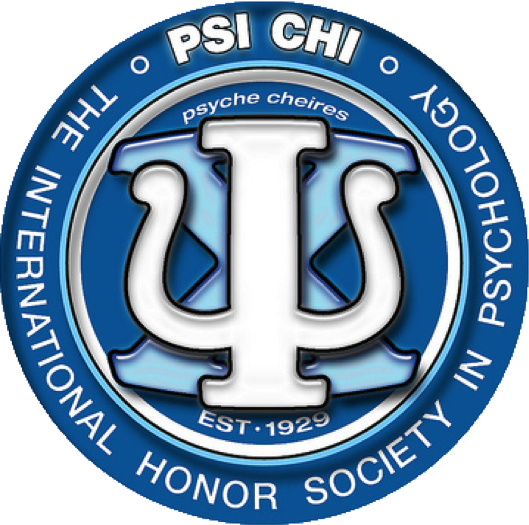 References:
https://www.franklin.edu/blog/masters-vs-doctorate-degrees
https://www.towson.edu/cla/departments/psychology/grad/psychology/clinical/admission.html
https://psyc.umd.edu/graduate/mps-program-requirements
https://psyc.umd.edu/graduate/mps-clinical-psychological-science
https://psyc.umd.edu/graduate/mps-apply-now
https://www.idealist.org/en/grad-resources/online-masters-degree-right-for-you
https://www.indeed.com/career-advice/resumes-cover-letters/what-is-a-cv
https://www.princetonreview.com/grad-school-advice/application-timeline
https://www.ets.org/gre/revised_general/about
https://www.ets.org/gre/subject/about/content/psychology/
https://www.allpsychologyschools.com/psychology/psyd-vs-phd-programs/
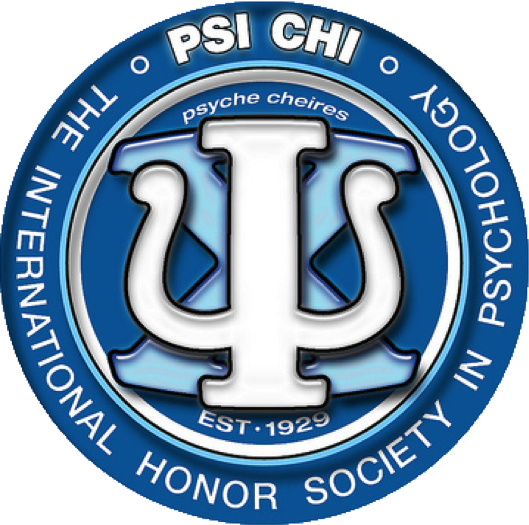